15 Temmuz Demokrasi Zaferi ve Şehitleri Anma Günü
CUMHURİYETE NASIL KAVUŞTUK?
1.Dünya Savaşı’ndaOsmanlıDevletimiz yenik sayıldı.
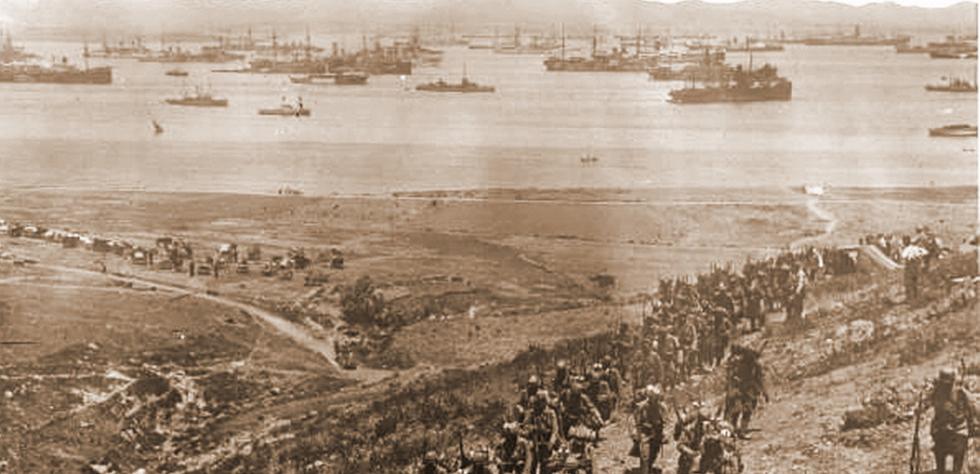 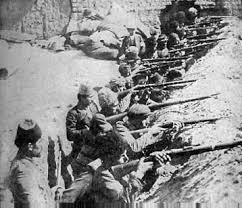 [Speaker Notes: www.egitimhane.com]
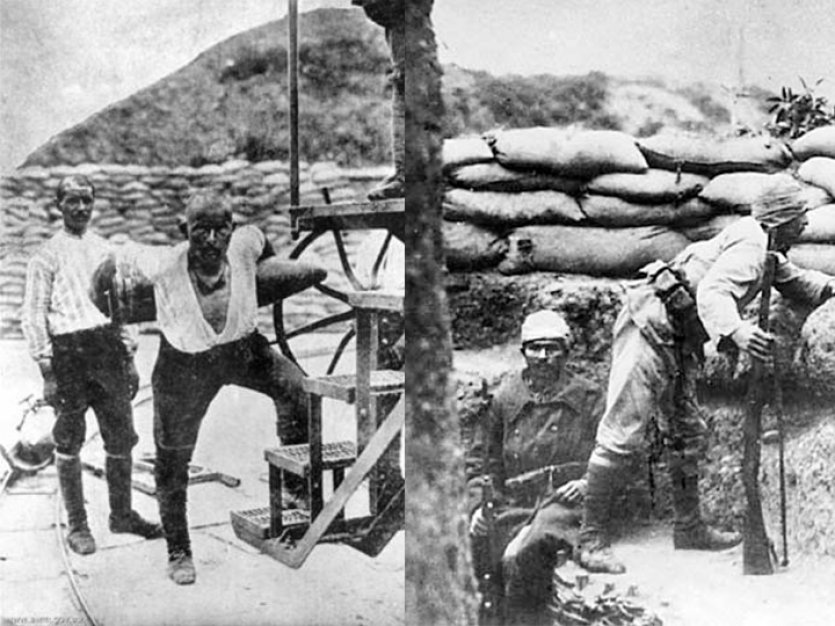 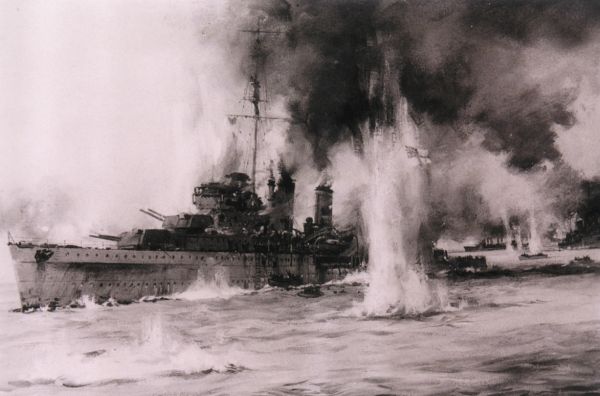 Yurdumuz işgal edildi.
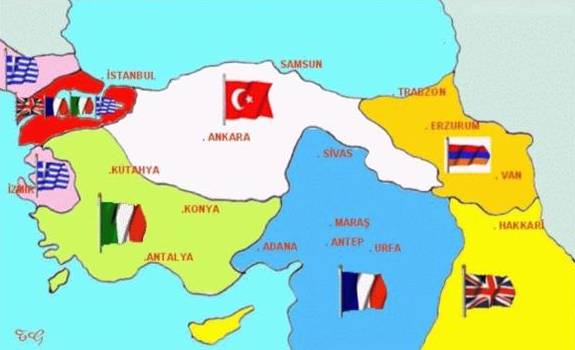 Atatürk’ün     önderliğinde Kurtuluş Savaşı’nı        kazandık.
KURTULUŞ       SAVAŞIMIZ
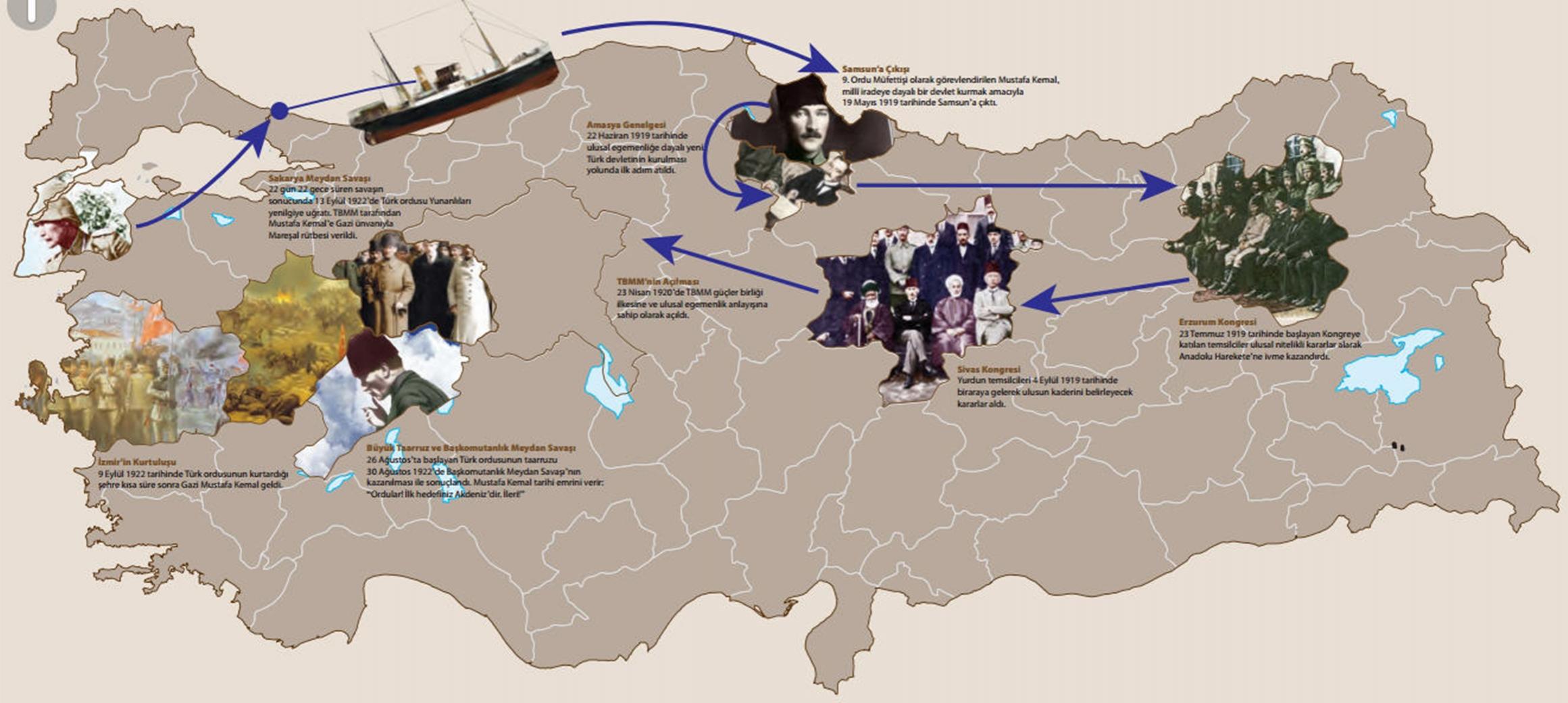 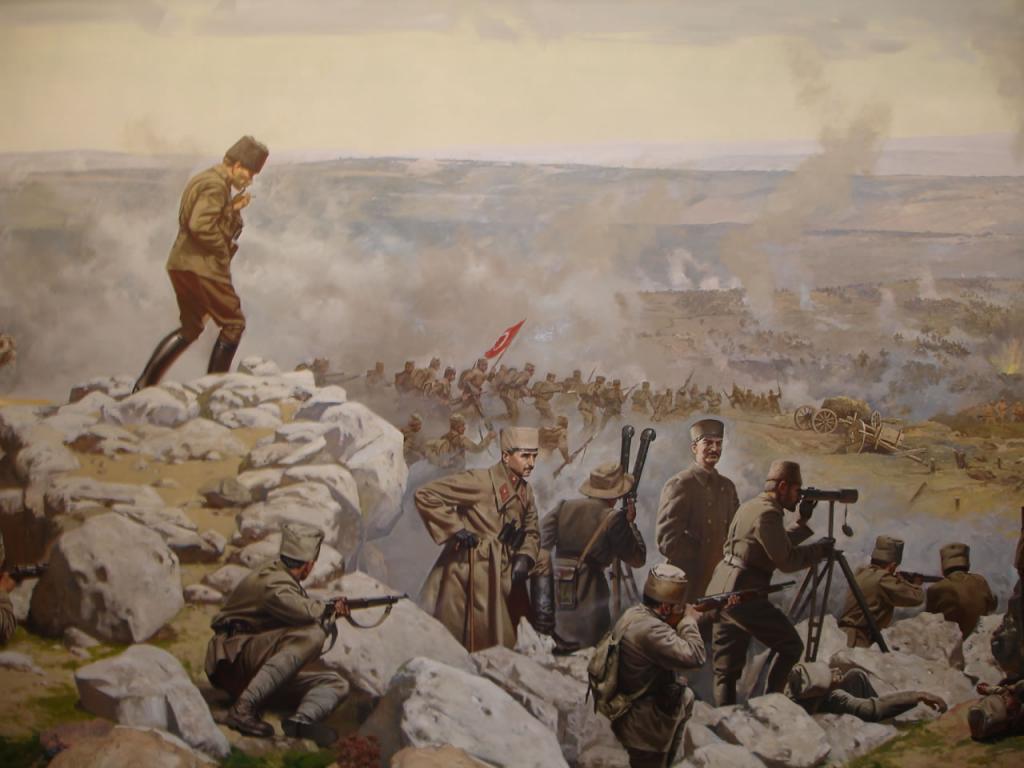 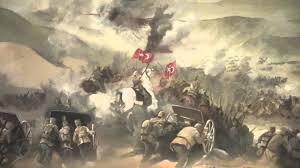 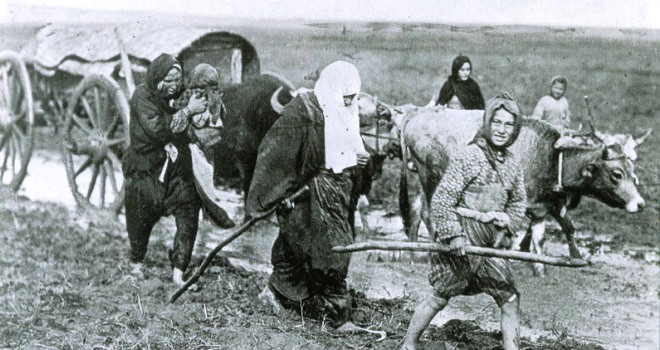 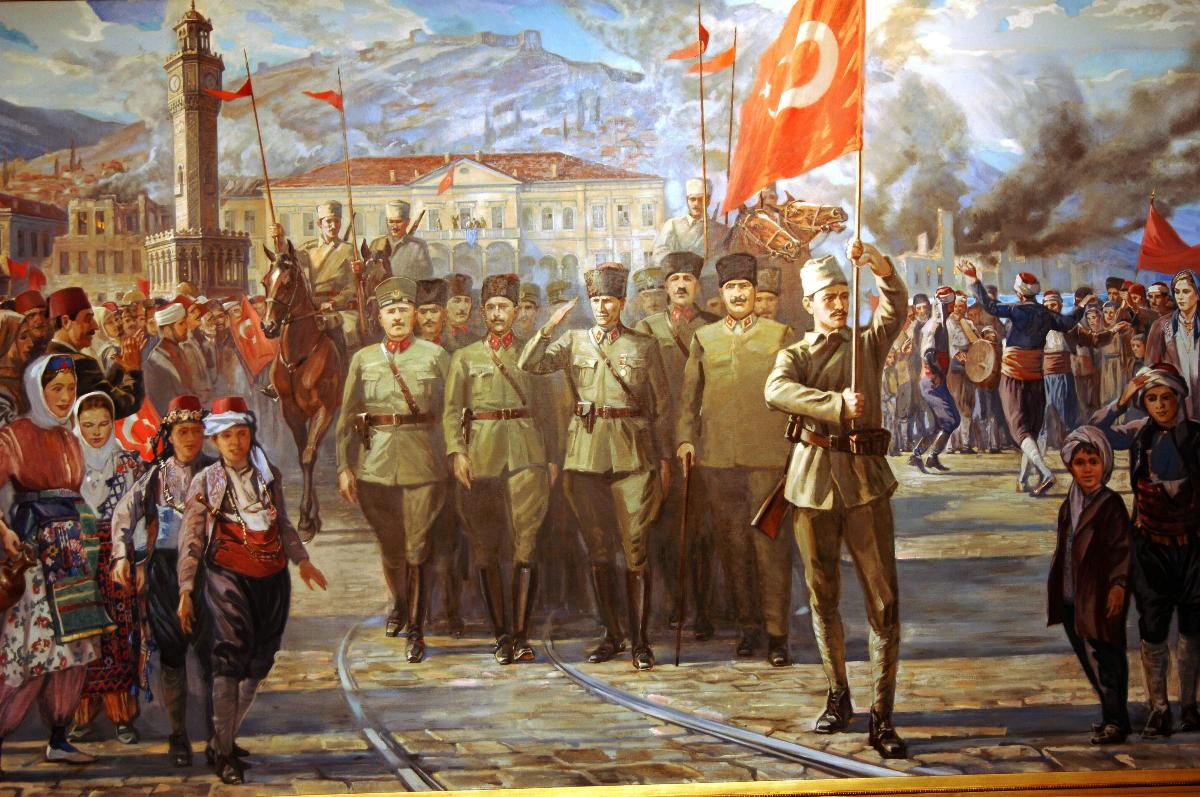 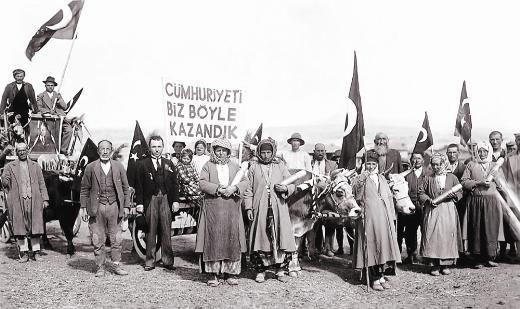 Cumhuriyet yönetimi halkınkendi kendini yönetmesidir.
İLK MECLİS
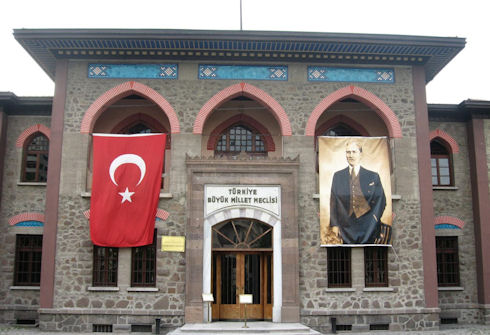 T B M MTÜRKİYE  BÜYÜK  MİLLET  MECLİSİ
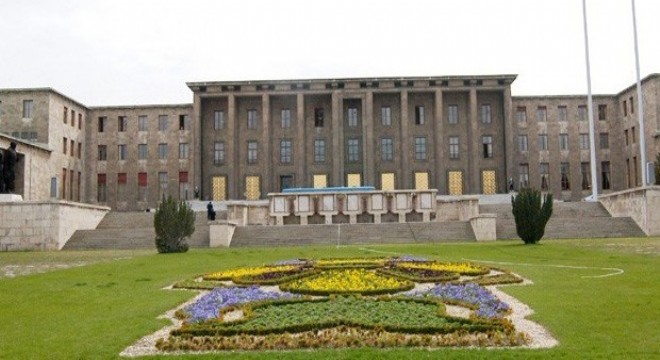 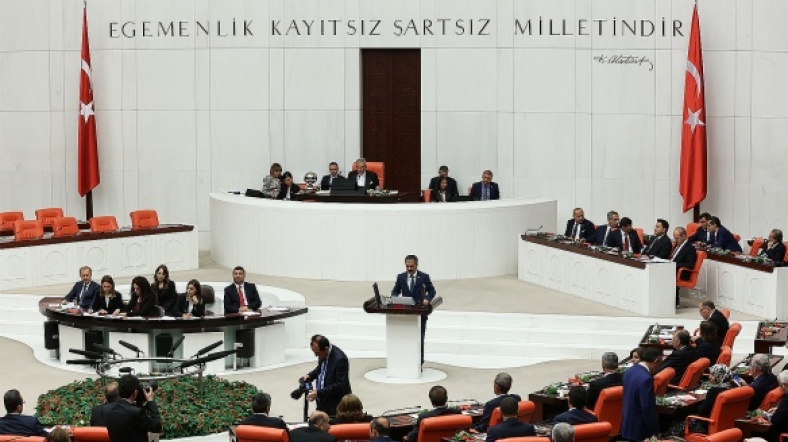 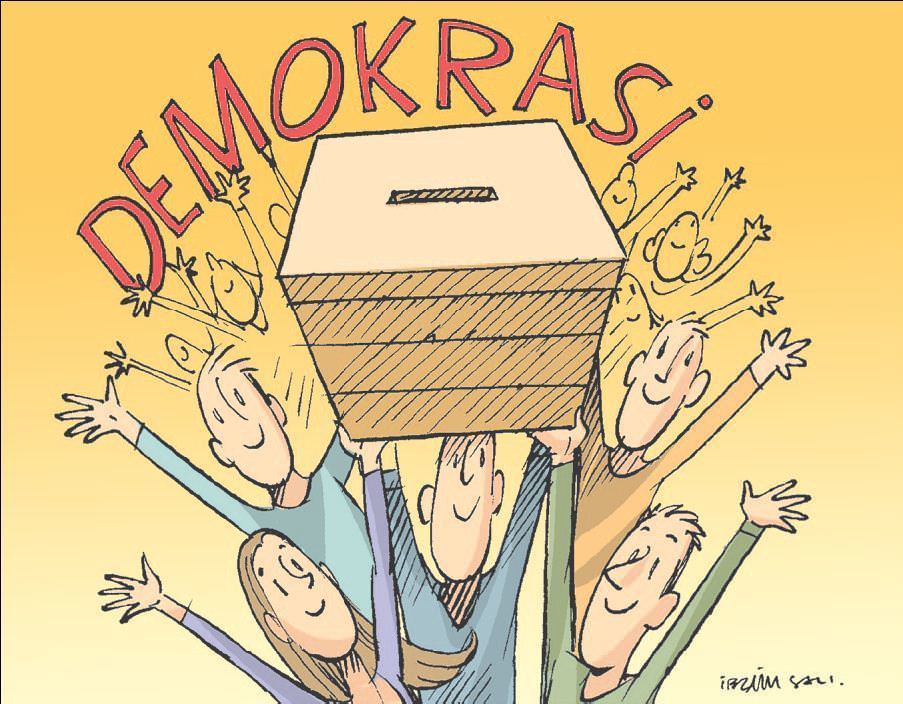 Demokrasi halkın yöneticileri özgürce seçebilmesidir.
Seçim
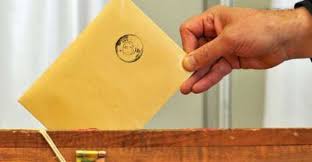 Seçim halkın oy verme hakkını kullanmasıdır.
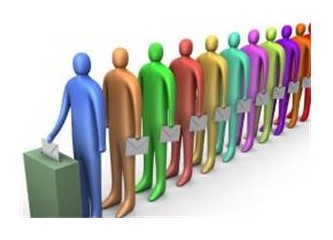 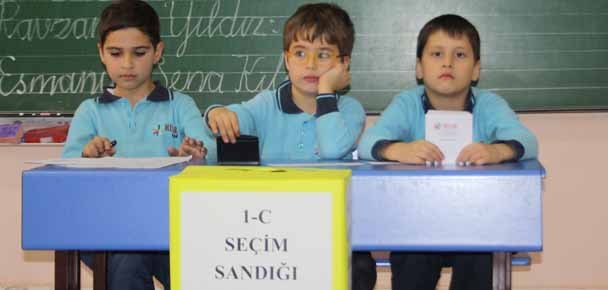 DARBE NEDİR?
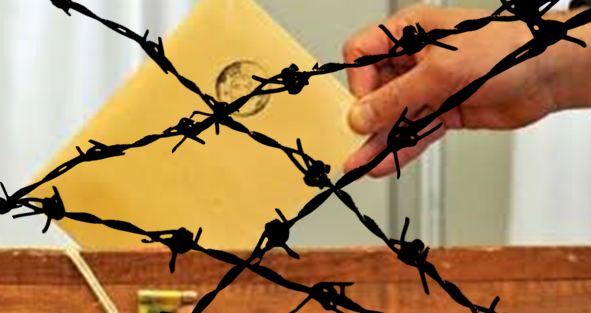 Darbe halkın seçme hakkını elinden almaktır.
15 TEMMUZ’da      NE OLDU?
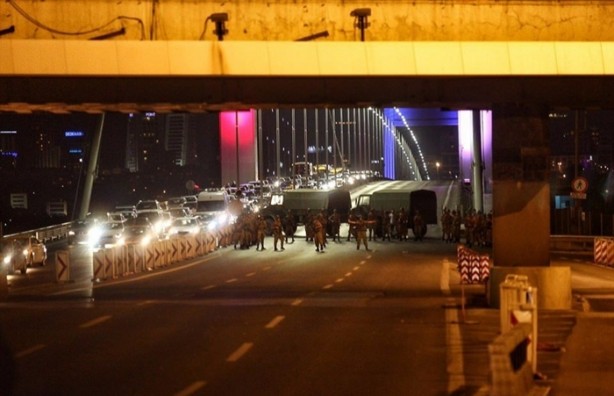 15 Temmuz gecesi,ülkemizi, milletimizi,demokrasimizi, Cumhuriyetimizi ve aydınlık geleceğimizi yok etmek isteyen vatan hainleriharekete geçtiler.
Milletin silahlarını yine bu aziz ve fedakar millete doğrultarakkanlı bir darbe girişiminde bulundular.
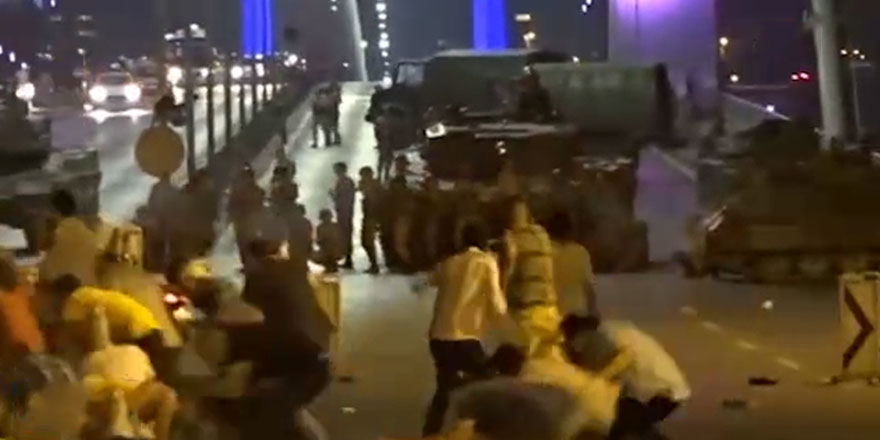 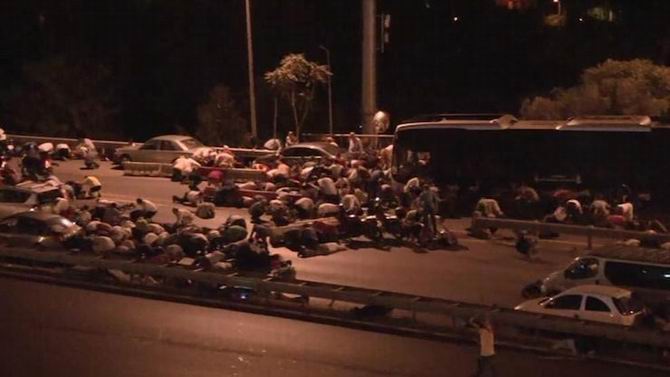 TBMM’yi bombaladılar.
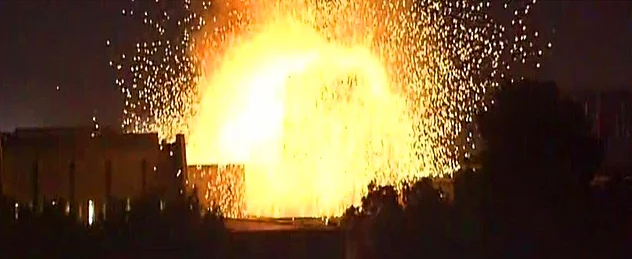 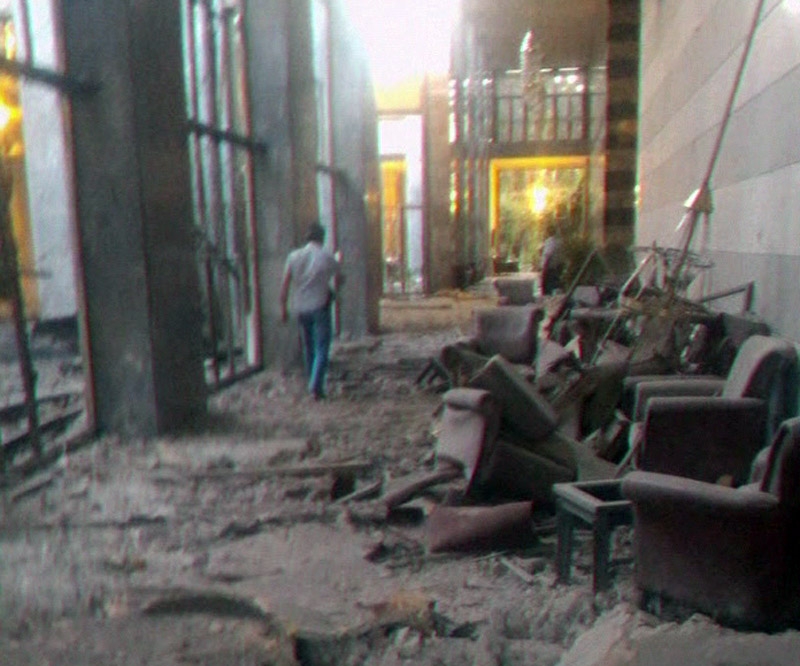 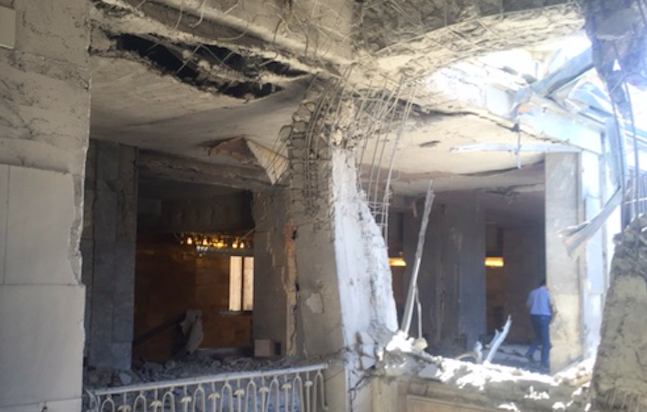 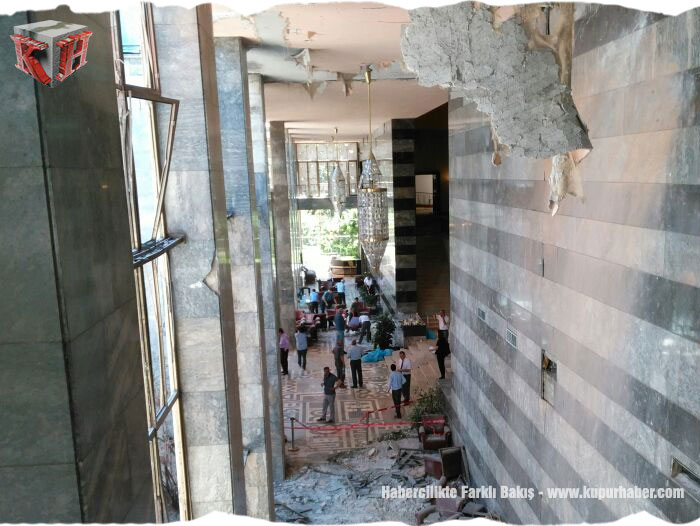 Ancak, milletimiz sokakları, meydanları doldurarakve ölümü göze alarak darbe girişimini başarısızlığa uğrattı.
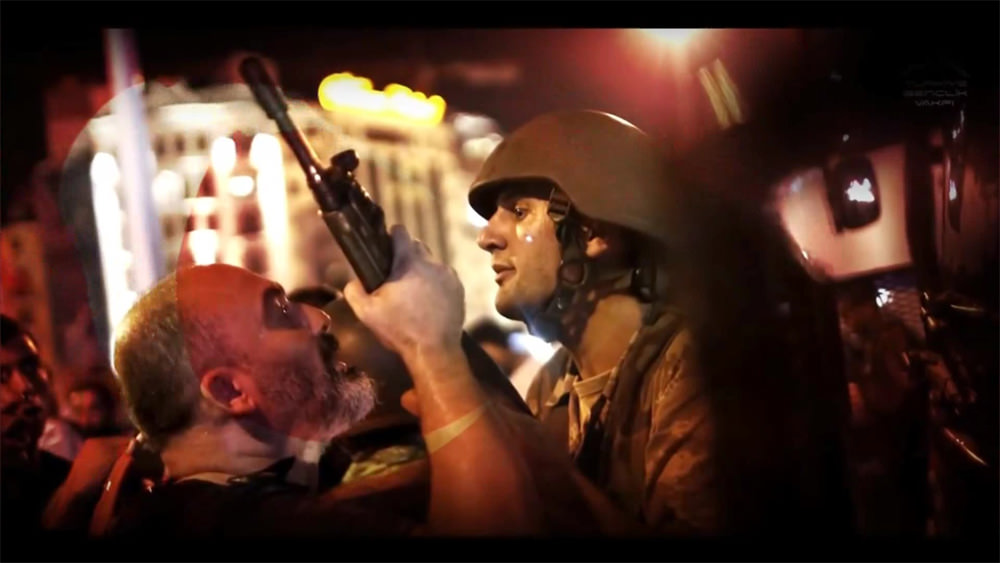 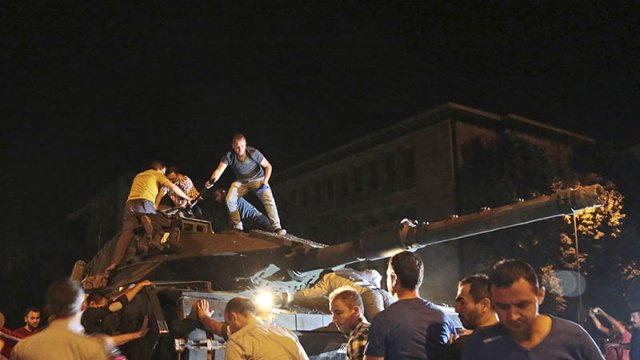 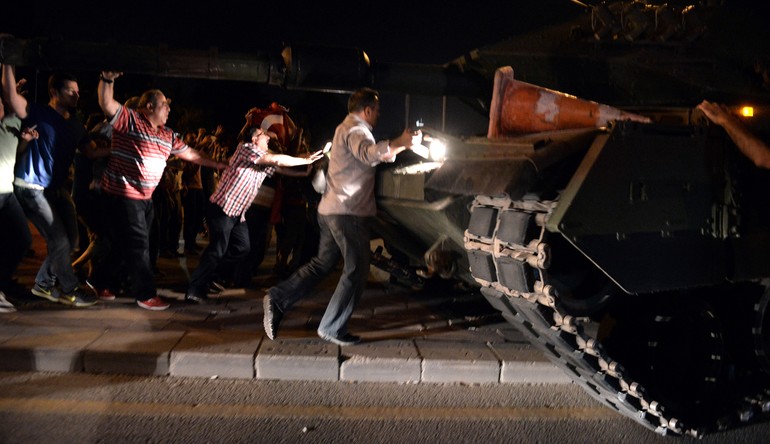 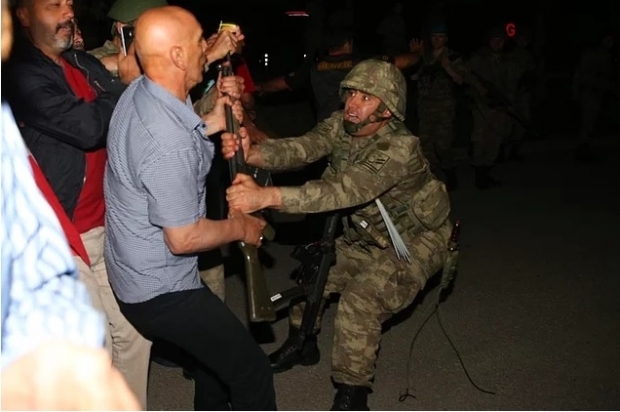 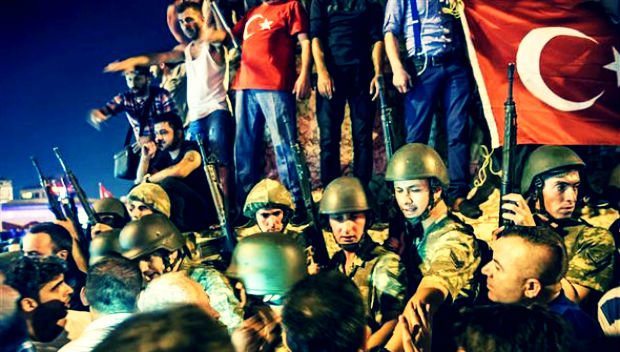 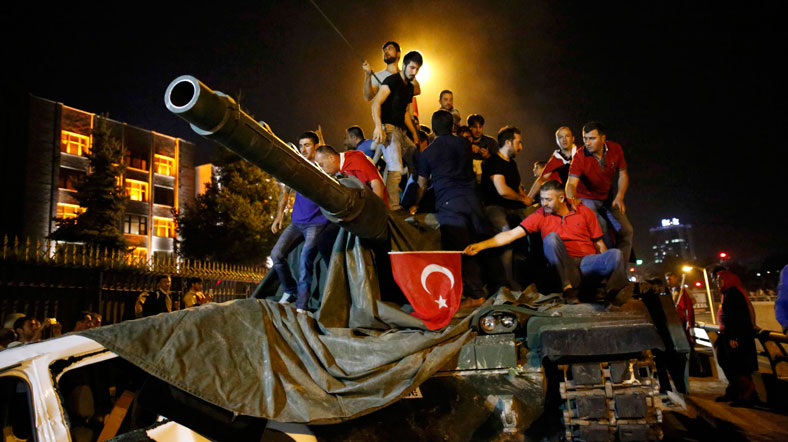 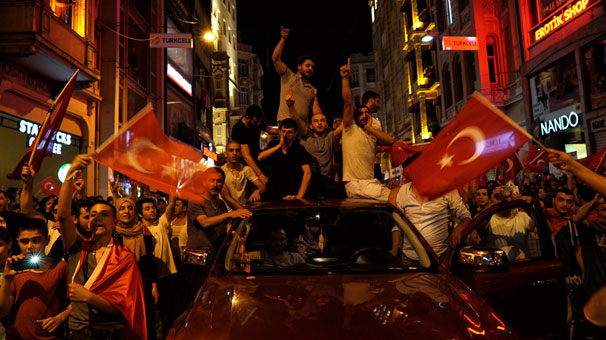 Tıpkı Çanakkale’de, İstiklal Savaşımızda olduğu gibi, tüm fertleriyle tek yürek oldu ve darbecilere gereken cevabı verdi.
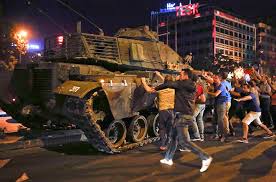 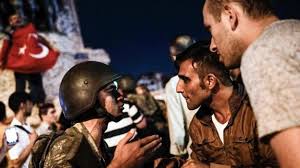 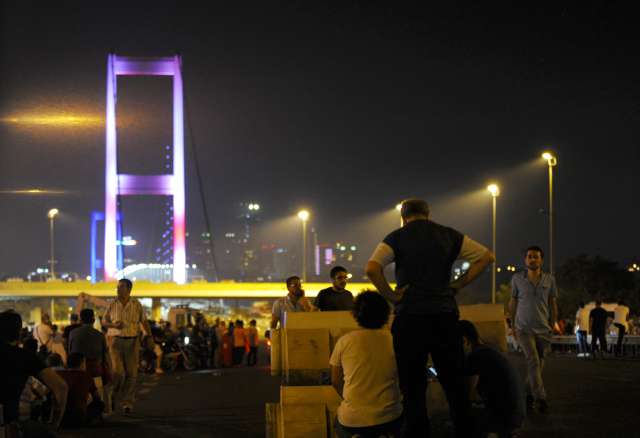 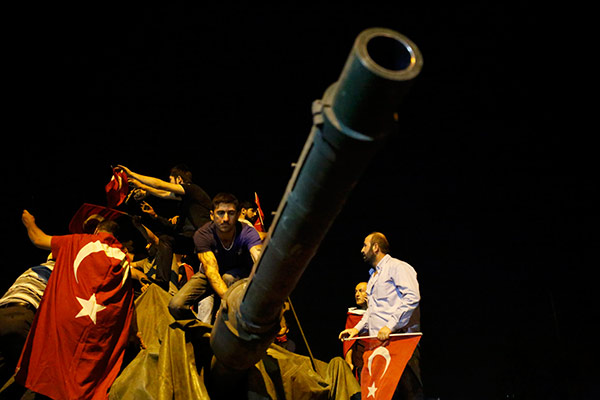 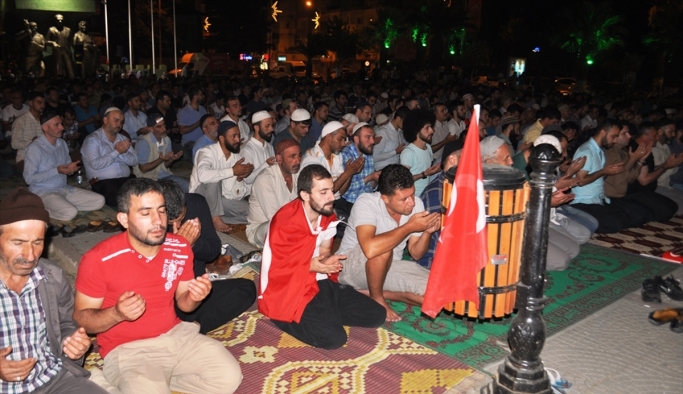 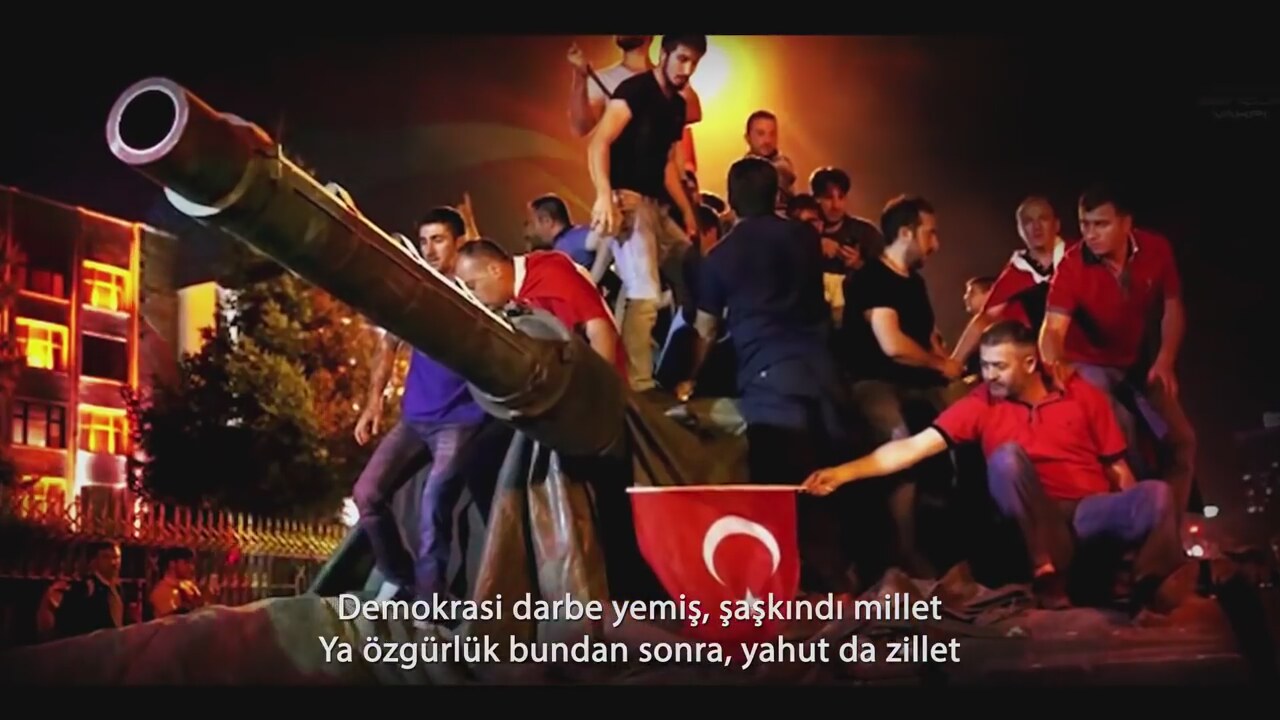 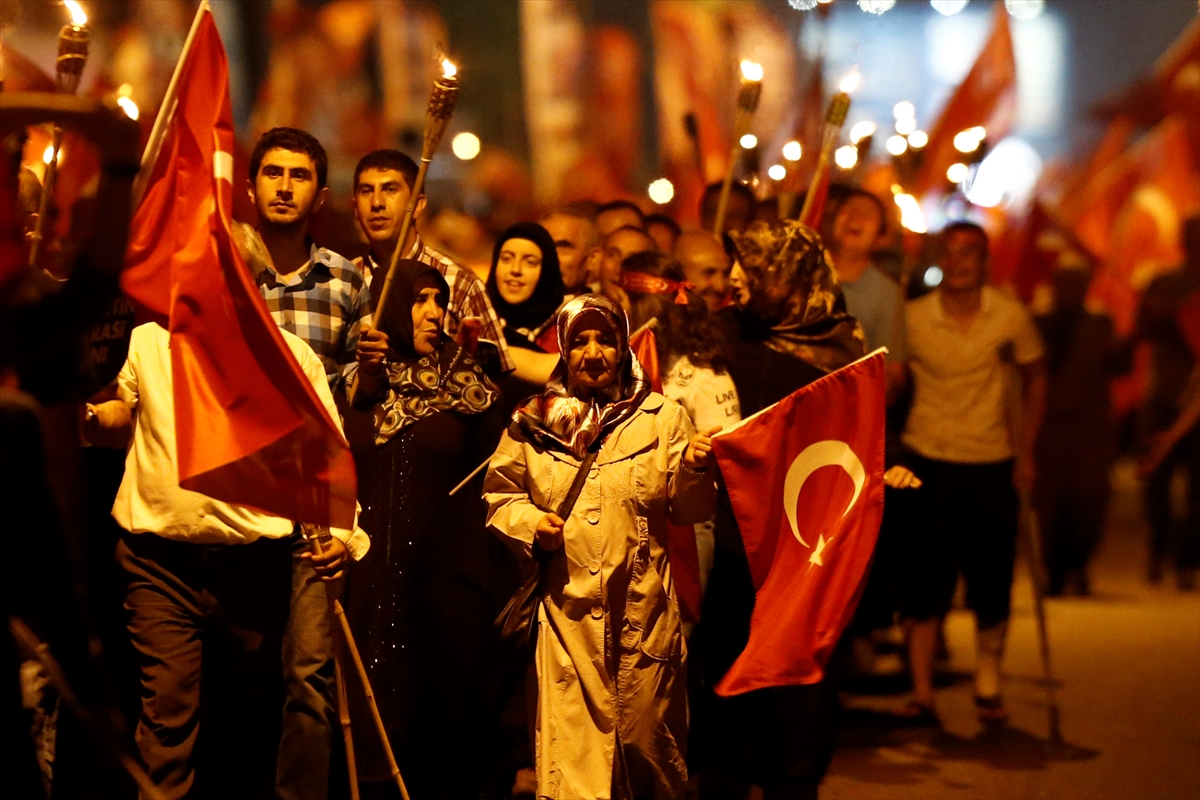 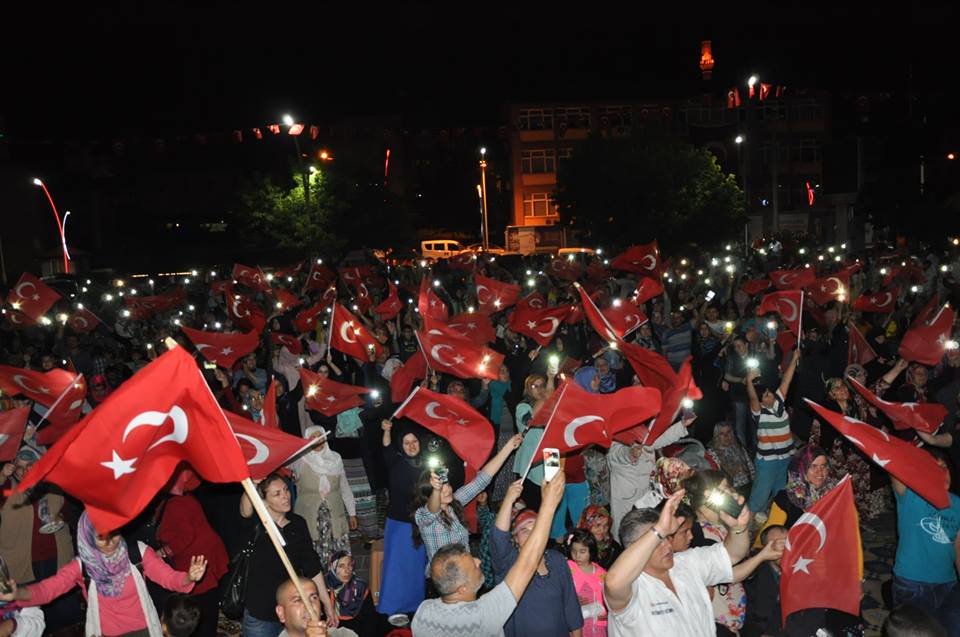 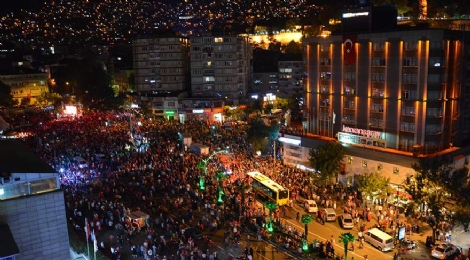 15 Temmuz gecesi harekete geçen hainler, ertesi gün akşam olmadan milletimiz tarafından hüsrana uğratıldılar.
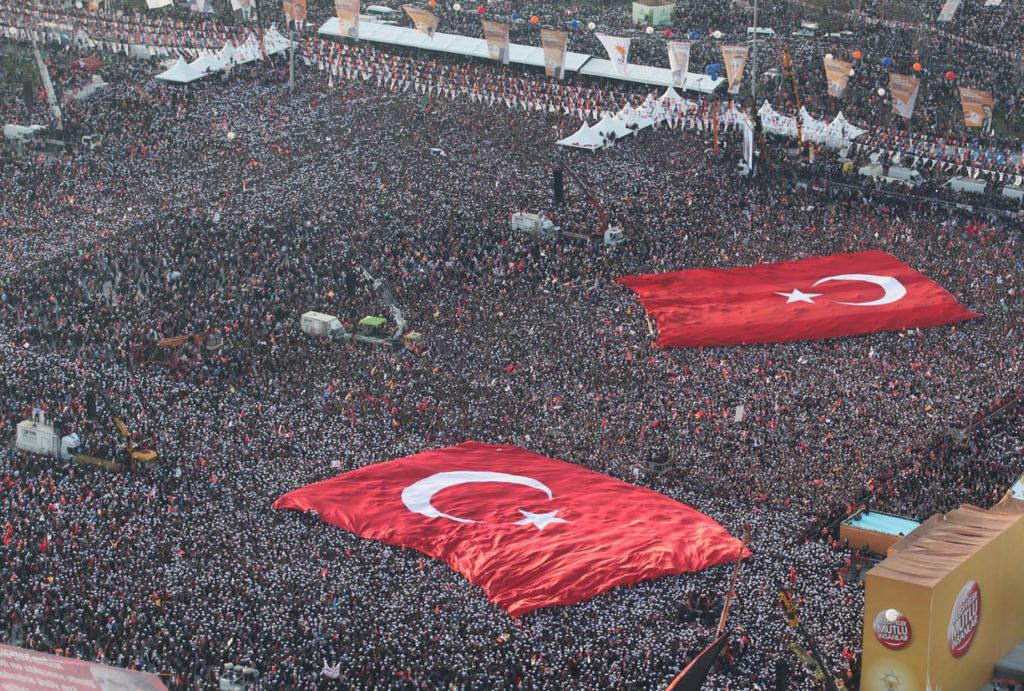 Bu darbe girişimi milletimize, Meclisimize, demokrasimize, Cumhuriyetimize, aydınlık yarınlarımıza ve şanlı ordumuza karşı yapıldı.
Ordumuz ve Mehmetçiğimiz bizim gözbebeğimizdir.
VE ŞEHİTLERİMİZ…
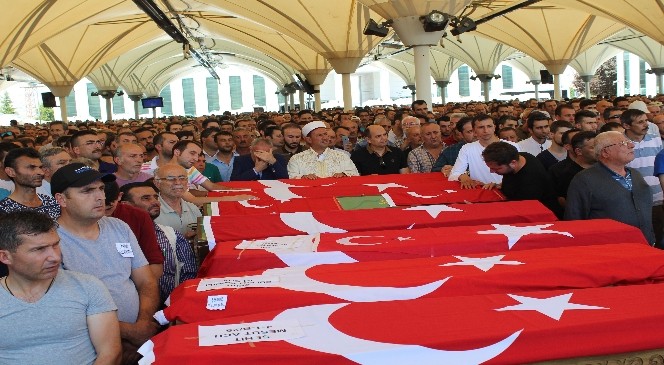 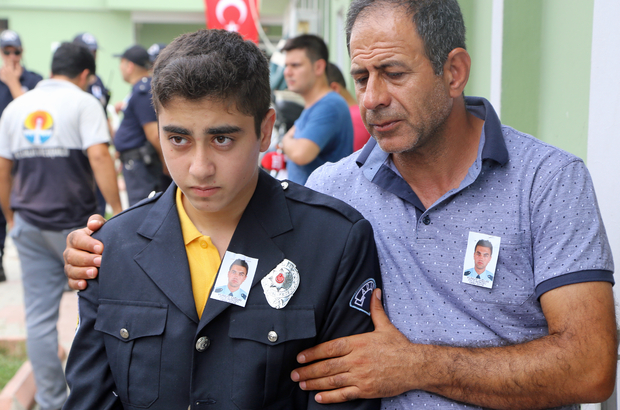 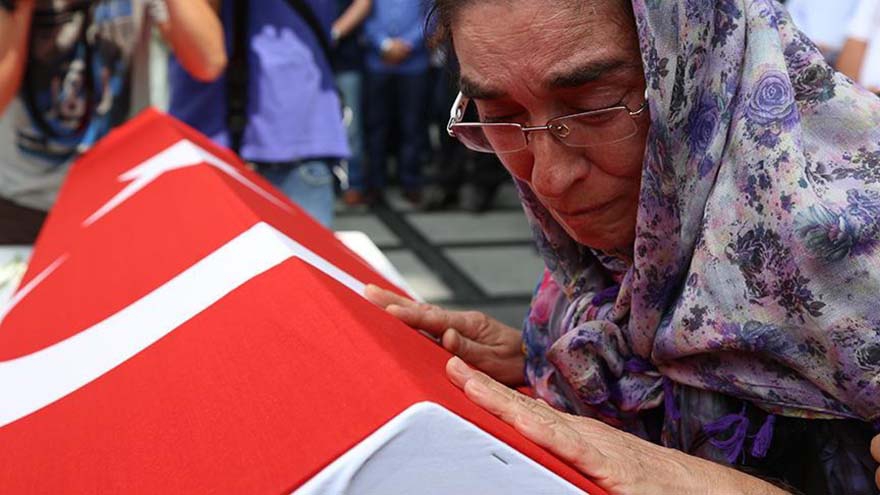 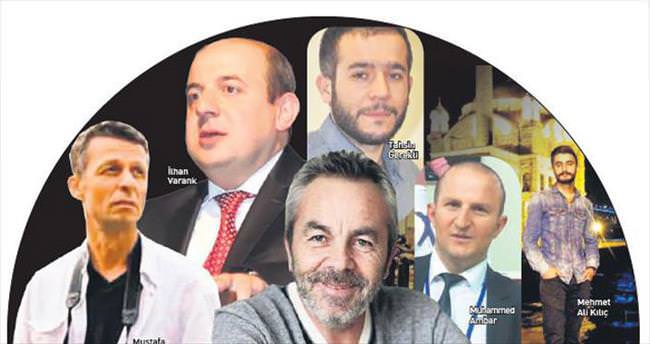 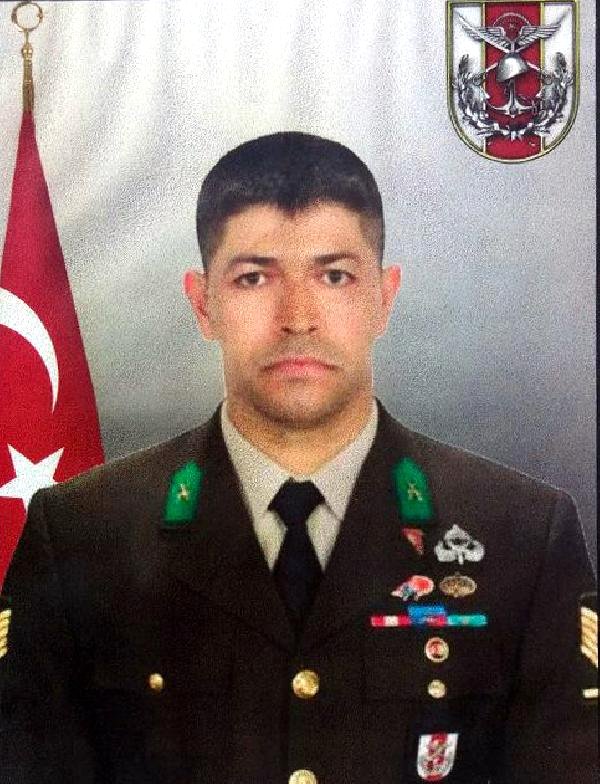 Şehitlerimiz ve gazilerimiz, 15 Temmuz gecesi, cesaretleriyle, kahramanlıklarıyla tarih yazdılar.
Şehitlerimiz, kalbimizde yaşayacak.
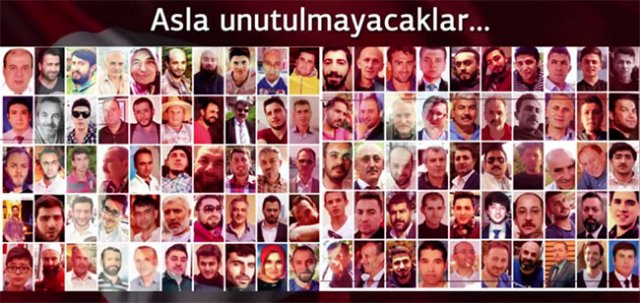 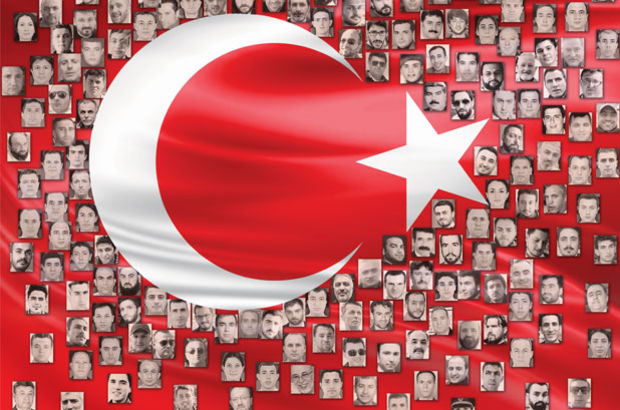